TUJUAN, FUNGSI, DAN GAYA KOMUNIKASI ORGANISASI
Reni Dyanasari 
2015
TUJUAN KOMUNIKASI ORGANISASI
Cara untuk memudahkan, melaksanakan, dan melancarkan jalannya organisasi.
TUJUAN KOMUNIKASI ORGANISASI
FUNGSI KOMUNIKASI ORGANISASI
Tujuan: untuk mencapai komunikasi organisasi yang efektif.
Fungsi: kegunaan melakukan komunikasi organisasi
FUNGSI KOMUNIKASI ORGANISASI
GAYA KOMUNIKASI ORGANISASI
Seperangkat perilaku antarpribadi yang terspesialisasi yang digunakan dalam suatu situasi tertentu.
GAYA KOMUNIKASI ORGANISASI
GAYA KOMUNIKASI ORGANISASI
SALURAN KOMUNIKASI ORGANISASI
Alat yang digunakan oleh komunikator melalui lisan, tulisan, atau kombinasi keduanya, baik interpersonal atau massa dalam sebuah organisasi.
SALURAN KOMUNIKASI ORGANISASI
HAMBATAN KOMUNIKASI ORGANISASI
CARA MENGATASI HAMBATAN KOMUNIKASI ORGANISASI
TUGAS
Dilakukan oleh 1-2 orang
Wawancara salah satu pimpinan/ karyawan UPJ
Gunakan etika komunikasi yang baik (apabila ada laporan tindakan komunikasi tidak menyenangkan akan masuk sanksi tahap 1)
Siapkan pertanyaan, perkenalkan diri, sampaikan tujuan pada narasumber.
Bertanya dan meminta pendapat mengenai:
Gaya komunikasi organisasi yang digunakan
Saluran komunikasi yang digunakan (sebanyak-banyaknya)
Hambatan komunikasi organisasi
Bubuhkan nama, bagian, dan jabatan pihak yang diwawancara.
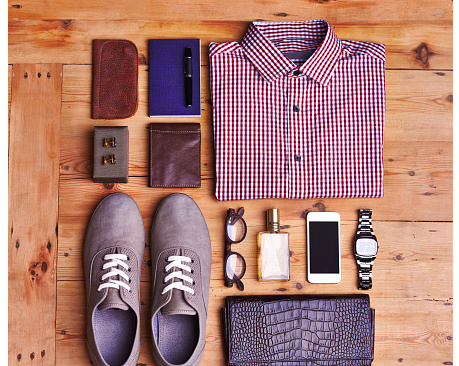 Thank You